有关庄子的典故
庄生晓梦迷蝴蝶
1.
鼓盆而歌 送妻升遐
2.
面对死亡的安然
3.
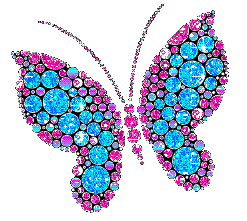 庄生晓梦迷蝴蝶
庄周梦见自己变成蝴蝶，欣然自得地飞舞，感到十分愉快和惬意！突然间梦醒了，醒来之后发现自己还是庄子。于是他也不知道自己到底是梦到庄子的蝴蝶呢，还是梦到蝴蝶的庄子呢。 
后以“庄生梦蝶”比喻梦中乐趣或人生变化无常。
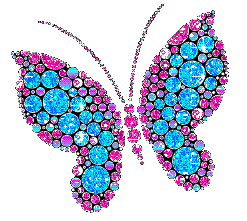 鼓盆而歌    送妻升遐
鼓盆而歌:庄子妻死,惠子前去吊丧,看到庄子正伸开两腿坐着敲击瓦盆唱歌,感到非常奇怪,就责备庄子做的不近人情.庄子说:人死是复归,人的生死如同四季运行一样.她已静静得安息于大自然中,而我还再啼哭,这岂不是不通情理吗?
 后以鼓盆而歌表示对生死的乐观态度。也表示丧妻。
面对死亡的安然
庄子将死的时候，他的弟子想要厚葬他。庄子说：“我拿天地当棺材，万物当随葬的物品，难道我的葬品还不齐备吗？还有比这更好的吗？”弟子们说“我们恐怕老鹰、乌鸦啄食你呀！”庄子说：“在地面上被老鹰、乌鸦吃，埋在地下被蝼蚁吃，夺了那个的食给这个吃，你们怎么那么偏心呀！”
北冥有鱼
庄子
作者介绍
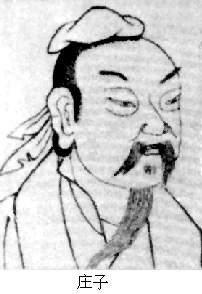 庄子（约前369-前286），姓庄，名周，字子休，宋国蒙人(今河南省商丘县东北），后人称之为“南华真人”，战国时期思想家、哲学家、文学家，是道家学派的代表人物，老子哲学思想的继承者和发展者，先秦庄子学派的创始人。后世将他与老子并称为“老庄”，他们的哲学为“老庄哲学”。
庄子主张“天道无为”，认为一切事物都在变化。幻想一种“天地与我并生，万物与我为一”的主观精神境界。
作品介绍
《庄子》又名《南华经》，是由庄周和他的门人以及后学者著有，道家经典之一。《汉书·艺文志》著录《庄子》五十二篇，但留下来的只有三十三篇。其中内篇七篇，一般定为庄子著；外篇十五篇、杂篇十一篇可能掺杂有他的门人和后来道家的作品。本文节选自内篇中《逍遥游》篇，出自《庄子集释》。
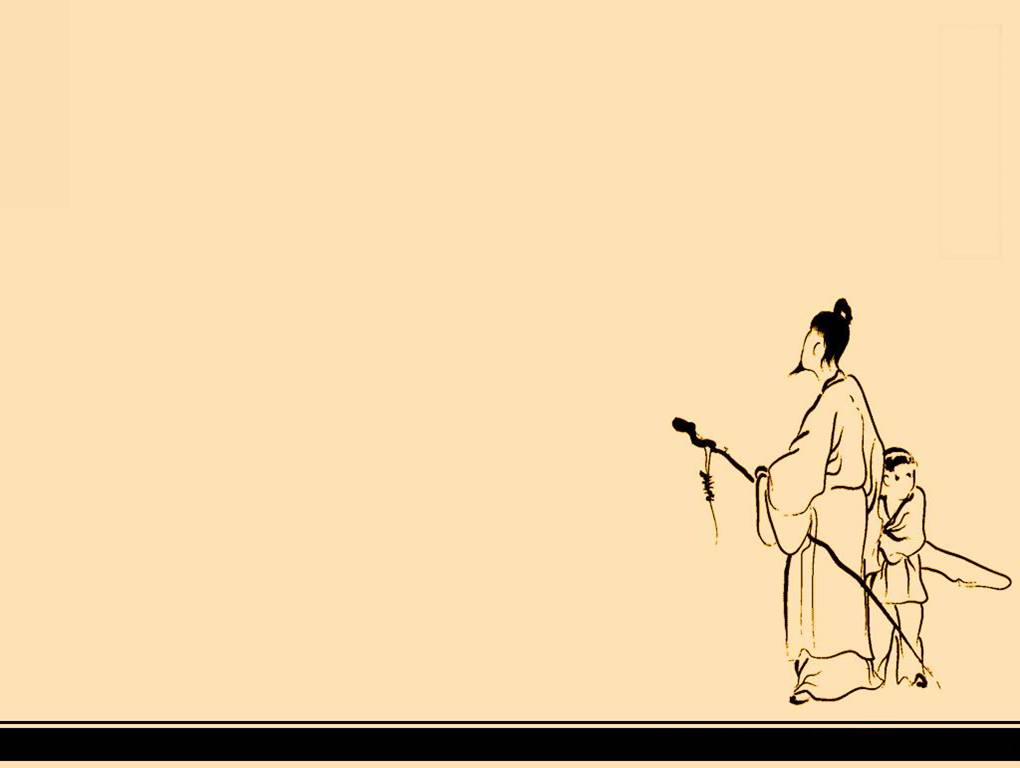 三、背 景 介 绍
庄子生活在社会矛盾极其复杂的乱世。战国时，诸侯征战不已，暴君佞臣杀人如麻。他的志向抱负在现实中不可能实现，无法获得生命的自由，于是，他以追求精神上的自由来逃避
纷乱的现实。希望在精神上天
马行空、无所羁绊，让精神的
生活去解放作为形体的生命，
从而达到物我两忘、超然物外
的绝对自由。正是在这种情况下，
他写出了苦闷心灵的追求之歌《逍遥游》。
《逍遥游》是《庄子》的代表篇目之一，充满奇特的想象和浪漫的色彩，寓说理于寓言和生动的比喻中，形成独特的风格。“逍遥游”也是庄子哲学思想的一个重要方面。全篇一再阐述无所依凭的主张，追求精神世界的绝对自由。在庄子的眼里，客观现实中的一事一物，包括人类本身都是对立而又相互依存的，这就没有绝对的自由，要想无所依凭就得无己。因而他希望一切顺乎自然，超脱于现实，否定人在社会生活中的一切作用，把人类的生活与万物的生存混为一体；提倡不滞于物，追求无条件的精神自由。人应当参透功名利禄、权势地位的作用力，打破其束缚，使精神活动臻至优游自在，无牵无挂的境界。
四、读课文
1.自读课文，纠正字音
北冥有鱼----------------------（         ）
其名为鲲----------------------（         ）         
其翼若垂天之云-------------（         ）
海运则将徙于南冥----------（         ）
齐谐----------------------------（         ）
抟扶摇而上者九万里-------（         ）
míng
kūn
yì
xǐ
xié
tuán
朗读课文
北冥/有鱼，其名/为鲲（kūn）。鲲之大，不知其/几千里也；化而为鸟，其名/为鹏。鹏之背，不知其/几千里也；怒而飞，其翼/若/垂天之云。是鸟也，海运/则将徙于南冥。南冥者，天池也。齐谐者，志怪者也。谐之言曰：“鹏之徙于/南冥也，水击/三千里，抟（tuán）扶摇/而上者/九万里，去以六月/息者也。”野马也，尘埃也，生物/之以息/相吹也。天之苍苍，其/正色邪？其/远而无所至极邪？其视下也，亦若是/则已矣。
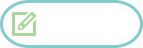 疏通文意
北冥有鱼
同“溟”，海。
北海有一条鱼，它的名字叫做鲲。鲲的巨大，不知道有几千里。变化成为鸟，它的名字叫做鹏。
北冥有鱼，其名为鲲。鲲之大，不知其几千里也；化而为鸟，其名为鹏。
的
它的
大鱼名
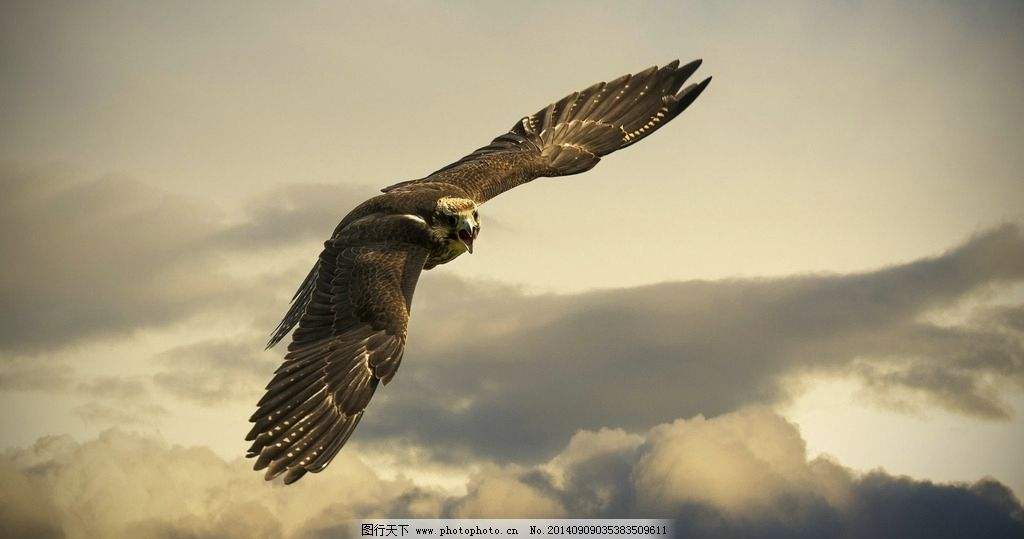 用力鼓动翅膀
鹏之背，不知其几千里也；怒而飞，其翼若垂天之云。
的
悬挂
鹏的背，不知道有几千里长；奋起而飞时，它的翅膀像悬挂在天空的云。
这
海水运动
迁徙
到
这只鸟，当海动风起时就飞往南海。那南海，就是个天然的水池。《齐谐》这部书，是记载怪异之事的。
是鸟也，海运则将徙于南冥。南冥者，天池也。《齐谐》者，志怪者也。
天然形成的水池
记载
怪异的事情
盘旋飞翔
助词，不译，用于主谓间取消句子的独立性
旋风
《齐谐》的记载说：“大鹏飞往南海时，拍打水面激起来的水花达三千里，乘着旋风盘旋飞至九万里的高空，凭借着六月的大风离开。山野中的雾气，空气中的尘埃，都是生物用气息吹拂的结果。
拍打水面
《谐》之言曰：“鹏之徙于南冥也，水击三千里，抟扶摇而上者九万里，去以六月息者也。”野马也，尘埃也，生物之以息相吹也。
山野中的雾气，奔腾如野马
离开
凭借
风
助词，不译，用于主谓间取消句子的独立性
表示选择
同“耶”，疑问语气词，吗
真正的
天空湛蓝，是它真正的颜色吗？还是因为天空高远而看不到尽头呢？大鹏从天空往下看的时候，也不过像人在地面上看天一样罢了。
湛蓝
尽
状元成才路
状元成才路
天之苍苍，其正色邪？其远而无所至极邪？其视下也，亦若是则已矣。
状元成才路
状元成才路
状元成才路
状元成才路
状元成才路
状元成才路
状元成才路
状元成才路
状元成才路
状元成才路
状元成才路
状元成才路
状元成才路
状元成才路
状元成才路
状元成才路
状元成才路
状元成才路
状元成才路
状元成才路
状元成才路
状元成才路
状元成才路
状元成才路
状元成才路
状元成才路
状元成才路
状元成才路
状元成才路
状元成才路
状元成才路
状元成才路
状元成才路
状元成才路
状元成才路
状元成才路
状元成才路
状元成才路
状元成才路
状元成才路
状元成才路
状元成才路
状元成才路
状元成才路
状元成才路
状元成才路
状元成才路
状元成才路
状元成才路
状元成才路
状元成才路
状元成才路
状元成才路
状元成才路
向下
状元成才路
状元成才路
状元成才路
状元成才路
状元成才路
状元成才路
状元成才路
代指大鹏
状元成才路
状元成才路
状元成才路
状元成才路
状元成才路
状元成才路
这样
状元成才路
状元成才路
状元成才路
状元成才路
状元成才路
状元成才路
状元成才路
状元成才路
状元成才路
状元成才路
状元成才路
状元成才路
状元成才路
状元成才路
状元成才路
状元成才路
状元成才路
状元成才路
状元成才路
状元成才路
状元成才路
状元成才路
想象高空俯视情景
状元成才路
状元成才路
状元成才路
状元成才路
状元成才路
状元成才路
状元成才路
状元成才路
状元成才路
知识梳理
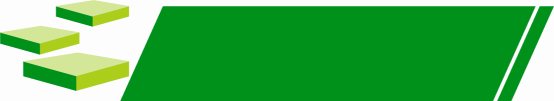 一、重点词语积累
1. 重点实词
(1)其翼若垂天之云              垂:                        。
(2)海运则将徙于南冥          徙:                        。
(3)水击三千里                      击:                        。
(4)抟扶摇而上者九万里      抟:                             。
(5)去以六月息者也              去:                        。
(6)亦若是则已矣                  已:    停止                    。
悬挂
迁移
拍打
环绕而上
离开
罢了
2. 通假字

(1)北冥有鱼
       通      ,   意思                                         。 

(2)其正色邪
       通       ,   意思                                         。
冥
溟
海
邪
语气词，呢，吗
耶
3. 古今异义

(1)怒而飞
古义:                                ，义:                              。

(2)海运则将徙于南冥
古义                                     ，今义:                         

(3)天池也
古义:                                    ，今义:                         
（4）野马也
古义：                                       今义：
奋发
生气,发怒
海动
泛指海上运输
天然形成的大水池
高山湖泊名
春天林泽中的雾气
野生的马
4. 词类活用
(1)方位名词作状语
抟扶摇而上者九万里
原意为                         ,在文中意思为                  。          
(2)形容词作名词
志怪者也
原意为                       ,在文中意思为                          。
方位名词
向上
奇怪
怪异的事物
5. 一词多义
             去以六月息者也                                 。

             生物之以息相吹也                             。
大风
{
息
名词，气息
文中成语
鹏程万里：形容前程远大。
扶摇直上：形容地位、名声、价值等迅速上升。

唐朝诗人李白的《上李邕》曾说：大鹏一朝同风起，扶摇直上九万里。”诗句的意思是：大鹏总有一天会和风飞起，凭借风力直上九天云外。李邕【yōng 】擅长诗文，当时文士很多都投在他的门下。从《上李邕》这首诗中，可以看出青年时代李白的豪情壮志。
1、说说文中讲了哪几层意思，作者笔下的“鹏”是个什么样的形象。
第一层：描述鲲鹏形象。
    第二层：鹏鸟南飞有所待 (以“野马”“尘埃”作比，表明万物皆有所待) 。
大鹏的形象如何呢？作者又是怎样描写这一形象的呢？
形体硕大无比，
变化神奇莫测，
 奋飞时气势壮美。
    从体大、背大、翼大以及活动范围大（长度：从北海到南海；高度：九万里）四个方面极写鲲鹏形象磅礴壮观。
鲲鹏
2、文章标题为北冥有鱼，后来怎么又写鸟了？
鸟是由鱼变化而来的。鲲的体积有几千里，变成鸟后，鸟的背部不知有几千里。说明庄子想像力丰富。
3.开头作者如何写鲲、鹏的？运用哪两种修辞手法？表达上有何作用？
--夸张、比喻。先夸张鲲鹏极大，后比喻大鹏奋起而飞，翅膀像悬天之云。神奇壮美，充满浓厚的浪漫主义色彩。
4.写鲲鹏的目的地是“南冥”有什么作用？
---与出发地“北冥”形成对比，表现鲲鹏从渺远幽深的极北之地迁徙到极南之地，可见其志向远大。
5.为何要引述《齐谐》的记载？
---让人们相信鲲鹏的真实性。
6.大鹏如何高飞九万里的？
---凭借六月的大风
7、“野马”“尘埃”的运动依靠什么？写它们有什么作用？
----它们运动必须依靠气息,这里和鹏相比,说明万物均“有所凭借”“依靠”,万物无论大小,都受到不同的限制,处在不同的束缚之中。因此,“大鹏”“马”“尘埃”,状似逍遥,其实并没有达到真正的逍遥。
8、赏析“鹏之徙于南冥也，水击三千里，抟扶摇而上者九万里”。
此句运用丰富的想象，奇特的夸张，描写了鲲鹏振翅拍水，盘旋飞向九万里高空的形象，这一形象能激发人的豪情壮志，具有强烈的艺术感染力。“击”“抟”等字生动传神，让人产生丰富的想象和联想。
9、“抟扶摇而上九万里”的鲲鹏给了你怎样的启示？
鹏鸟展翅高飞，威力无比，气势宏大，搏击于天空，启示人们要胸怀远大的理想和抱负，勇于搏击，敢于追求。
6.以上这些事物与论述“逍遥游”有什么联系？
----说明世间万物都要凭借外力才能活动,从而回答了“逍遥”要有所依凭。
主旨

庄子借助鲲鹏的寓言说明任何事物的存在都是依附于一定条件的，他们的活动都是有所凭借的。
现实意义：
作者在文中表明自己的观点：世间万物都是由所凭依的，是不自由的。就连宏大的鲲鹏也不例外，这就让我们意识到，自由是相对的，世界上没有绝对的自由。只有遵守法纪，懂得自律的人，才会有自由的空间和生活。
你敬佩鲲鹏吗？谈谈你的理由。【解析】要求有自己的独特见解，并能对自己的观点进行简要的阐述，言之成理即可。
【答案】示例一:我敬佩鲲鹏，因为鲲鹏入深海，翔九天，胸怀远大的理想和抱负，搏击长空，纵横大海，就像范仲淹、诸葛亮、毛泽东等历史人物，他们以天下苍生为己任，推动历史向前发展。
     示例二：我不敬佩，因为我喜欢知足常乐，淡泊名利，就像普通的劳动者，他们爱岗敬业，在平凡的岗位上做出不平凡的贡献。
写作特色：
1.夹叙夹议，节节叙事，节节议论，议论方式灵活多变，以寓言故事的形式表达思想，增强了说服力。
      2.想象奇特丰富，气势磅礴，富有浪漫主义。文章开头写鲲的神奇变化，鹏的遨游太空，想象十分奇特。写鹏的南徙，“击三千里”“抟九万里”“扶摇直上”，意境壮阔。
      3.运用夸张、比喻等多种修辞手法，营造了雄浑开阔的意境。写鹏鸟南飞“水击三千里，抟扶摇而上九万里”是夸张，姜鹏的翅膀比作天边的云是比喻。